HCE251E
Volně stojící truhlicový mrazák
Invertorový kompresor, 2 koše, Rychlé mrazení, digitální displej, kolečka, zámek dveří
Parametry odpovídají Nařízení v přenesené pravomoci: (EU) 2019/2016
Více informací o výrobku naleznete pod tímto QR kódem:
Hlavní vlastnosti (Nařízení v přenesené pravomoci: (EU) 2019/2016)
Třída energetické účinnosti		E
Celkový čistý objem (l)		248	
Čistý objem chladničky/ mrazáku (l)		-/248	
Spotřeba energie za den (kWh/24 hod)		0,591
Roční spotřeba energie (kWh/rok)		216	
Mrazicí výkon (kg/24 hod)		15	
Doba skladování při výpadku proudu (hod)	22	
Úroveň emisí hluku šířeného vzduchem (dB(A) re 1 pW)	35
Emisní třída hluku šířeného vzduchem		B
Klimatická třída			SN - T  10 °- 43 °C
Nejnižší bezpečná pracovní teplota okolí mrazničky         -15 °C
Hvězdičkové označení 		****
Třída energetické účinnosti světla		G

Vlastnosti
Invertorový kompresor – tichý a úsporný chod	
Funkce Rychlé mrazení 
Elektronické ovládání 
Externí dotykový displej
Dětská pojistka
Světelný signál zvýšené teploty
Antibakteriální gumové těsnění dvířek
Možnost umístit v místnosti s okolní teplotou až do -15° C (sklep)


Mrazák
Statické chlazení
Rozsah nastavení teplot -30 až +10 °C
2 závěsné koše
Ukazatel Rychlého mrazení
Manuální odmrazování

Konstrukce
Osvětlení LED
Externí madlo
Zámek dveří
4 kolečka
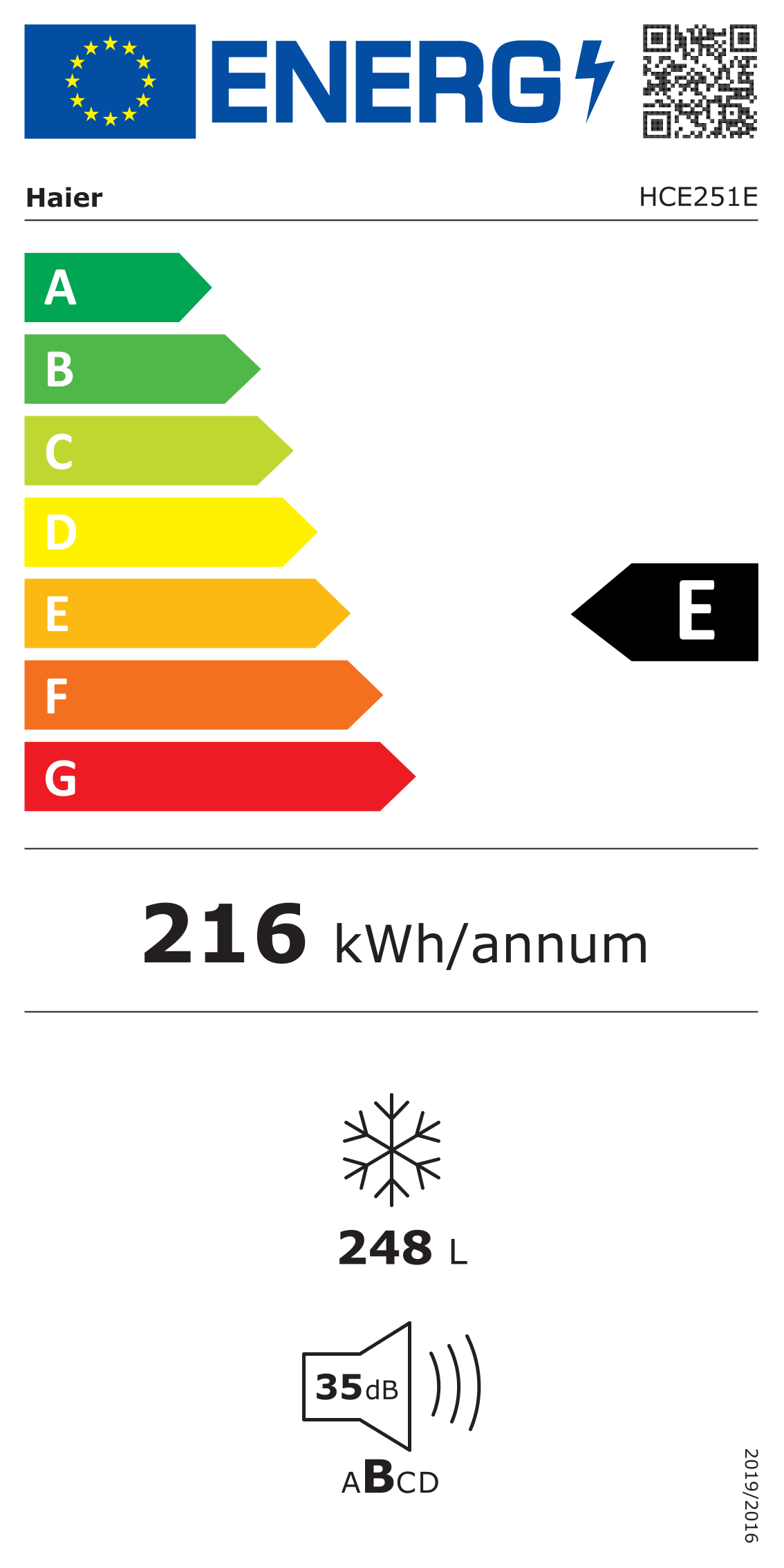 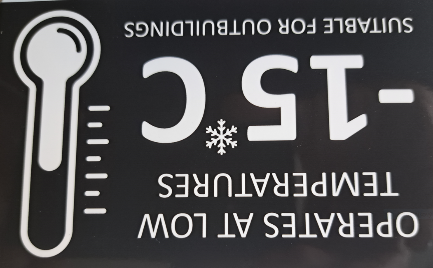 Externí dotykový displej
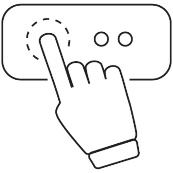 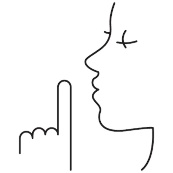 Tichý chod pouhých 
35 dB(A)
94
cm
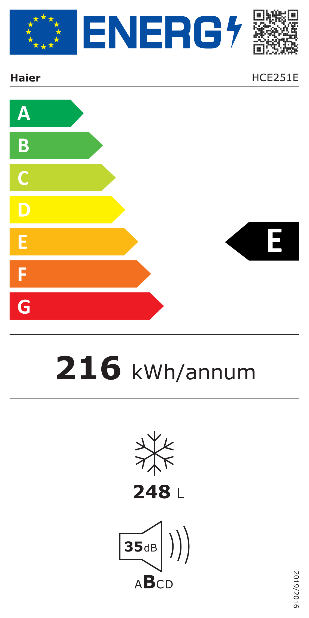 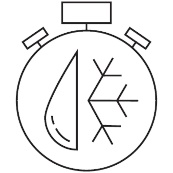 Funkce 
Rychlé mrazení
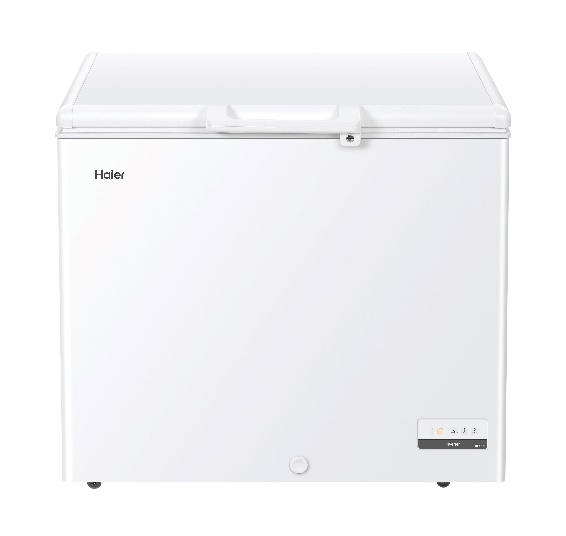 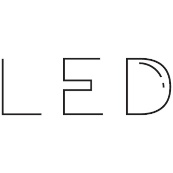 Úsporné LED osvětlení
Osvětlení LED
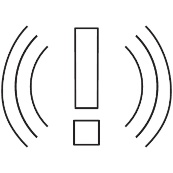 Světelný signál zvýšené teploty
Logistická data
Kód		37001501
EAN		6930265323818
Barva		Bílá
Rozměry výrobku v x š x h (mm)	895 x 940 x 620
Čistá váha výrobku (kg)	39
Rozměry balení v x š x h (mm)	887 x 995 x 655
Hmotnost s obalem (kg)	43